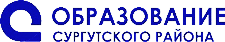 Итоги реализации модели по самоопределению и ранней профессиональной ориентации обучающихся на территории Сургутского муниципального района в 2021-2022 учебном год
Надежда Леонидовна Михайлова, ведущий специалист отдела организации общего образования департамента образования и молодёжной политики администрации Сургутского района
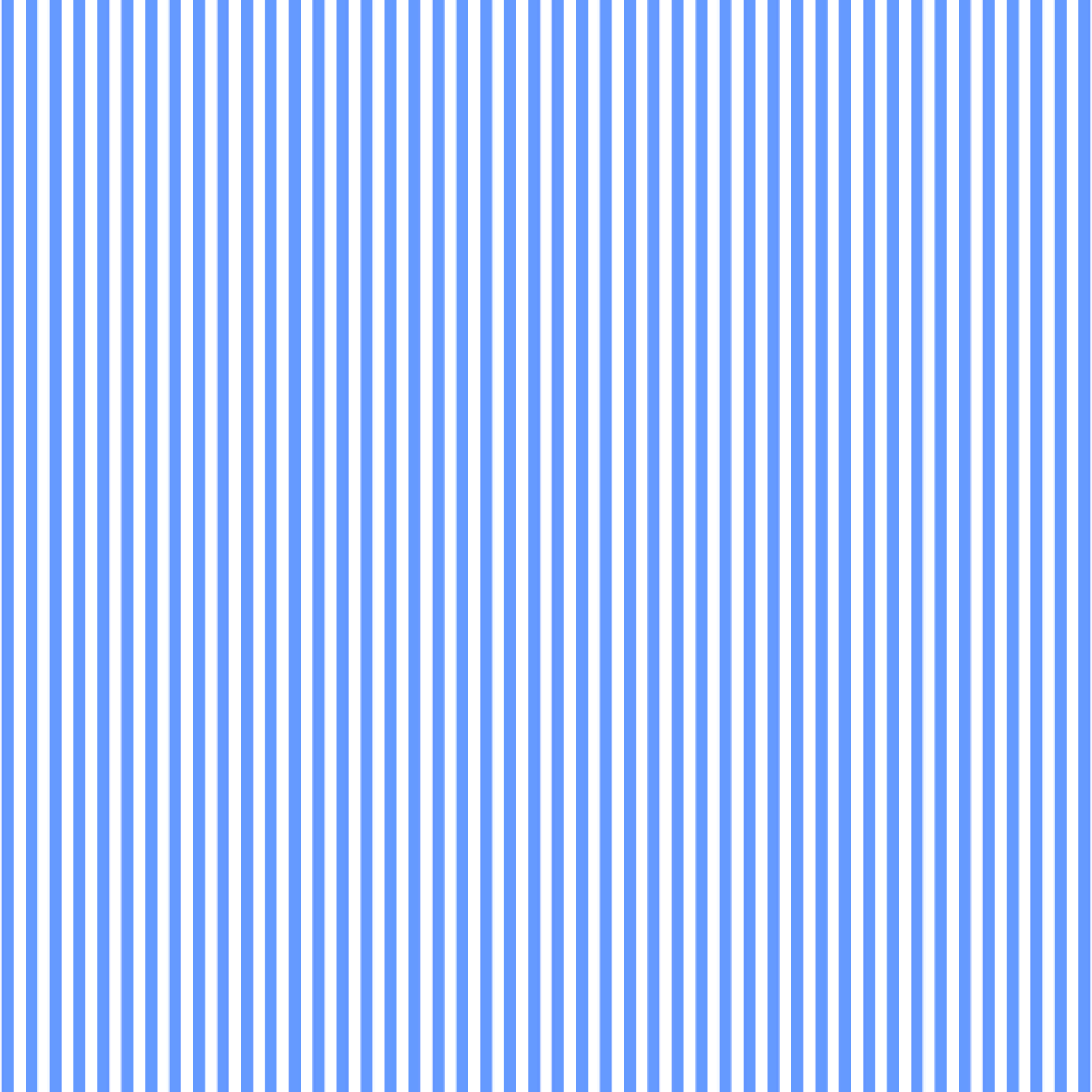 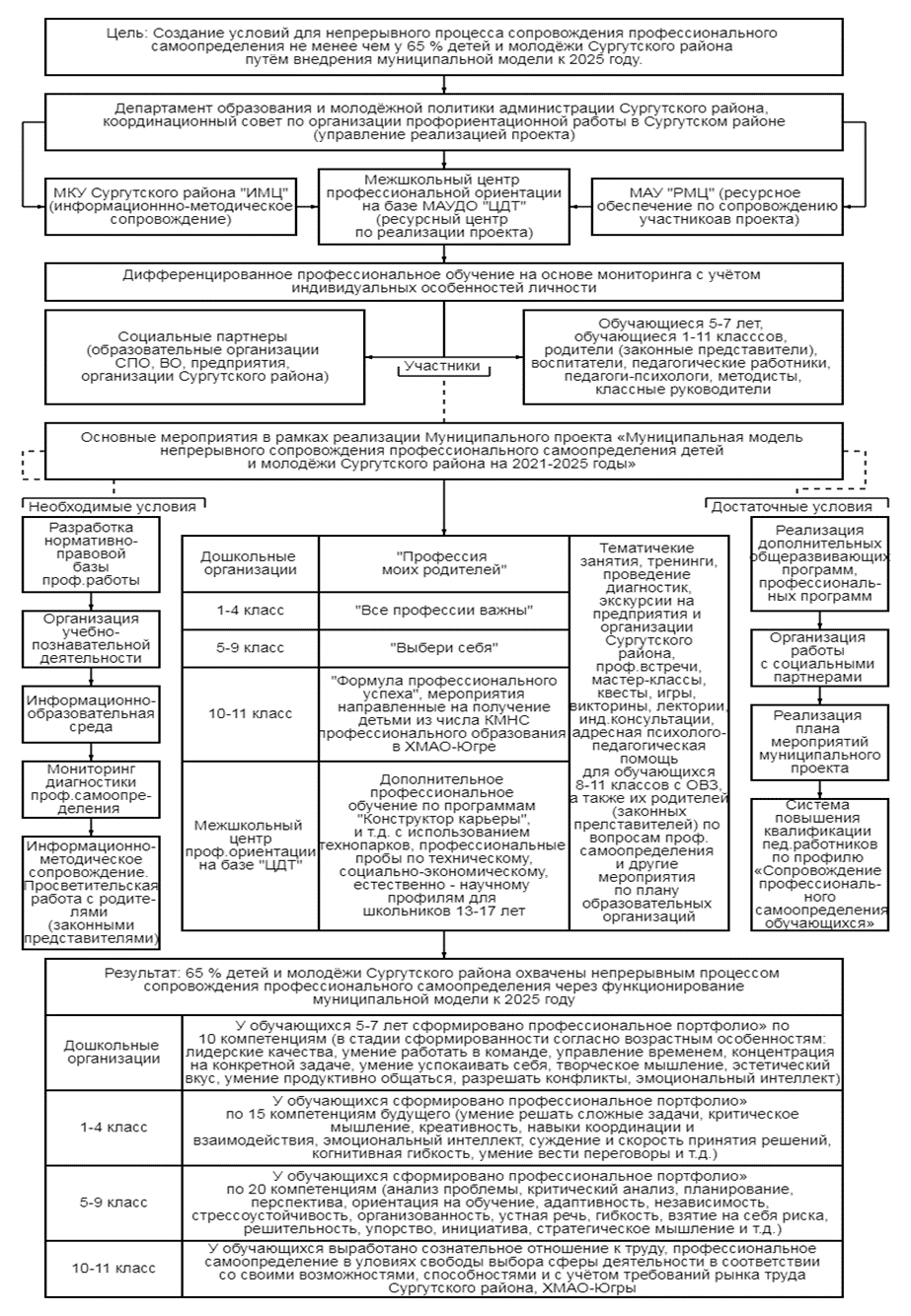 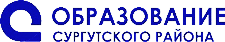 Муниципальная модель непрерывного сопровождения профессионального самоопределения детей и молодёжи Сургутского района на 2021-2025 годы
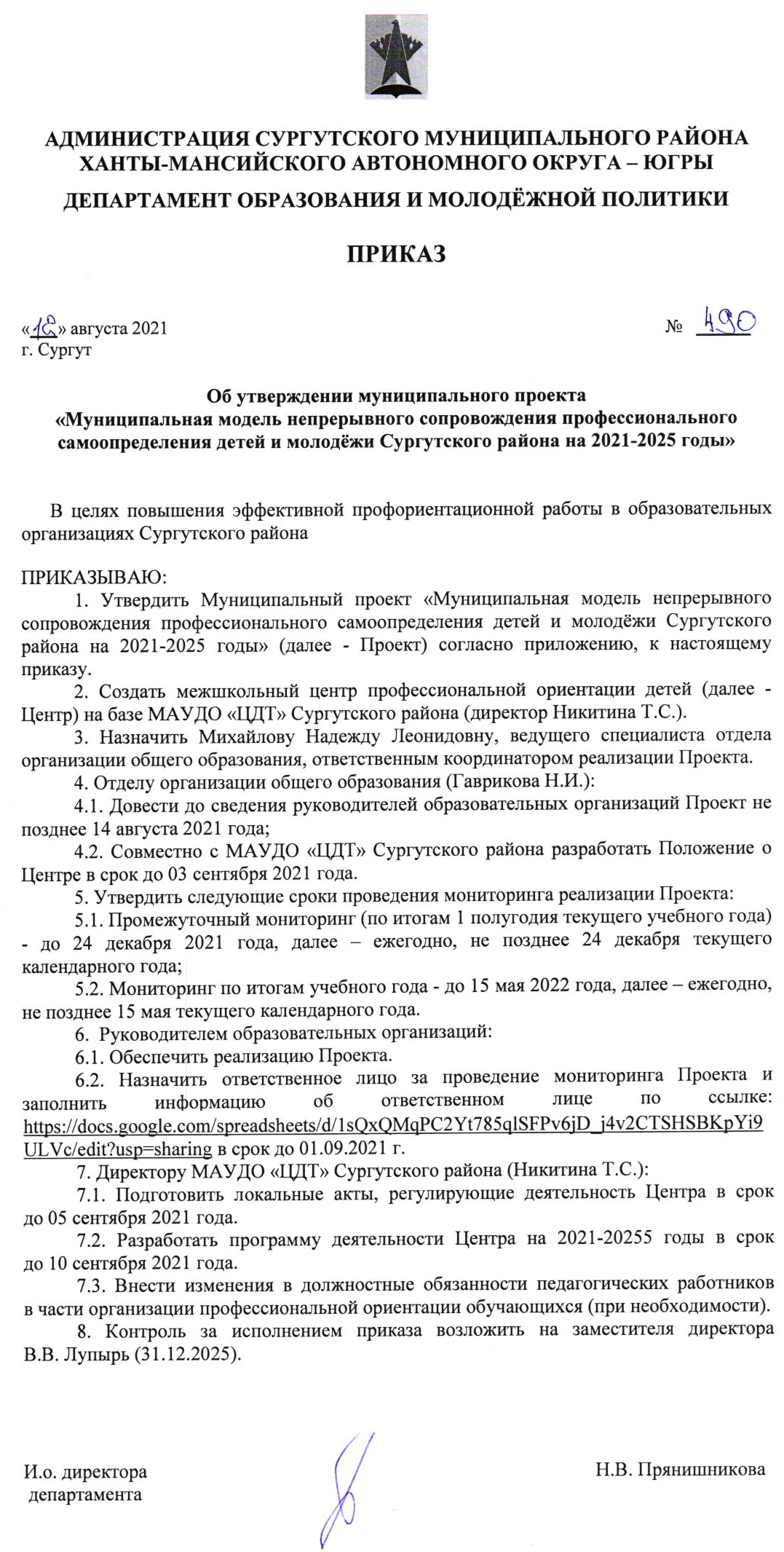 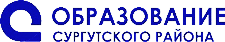 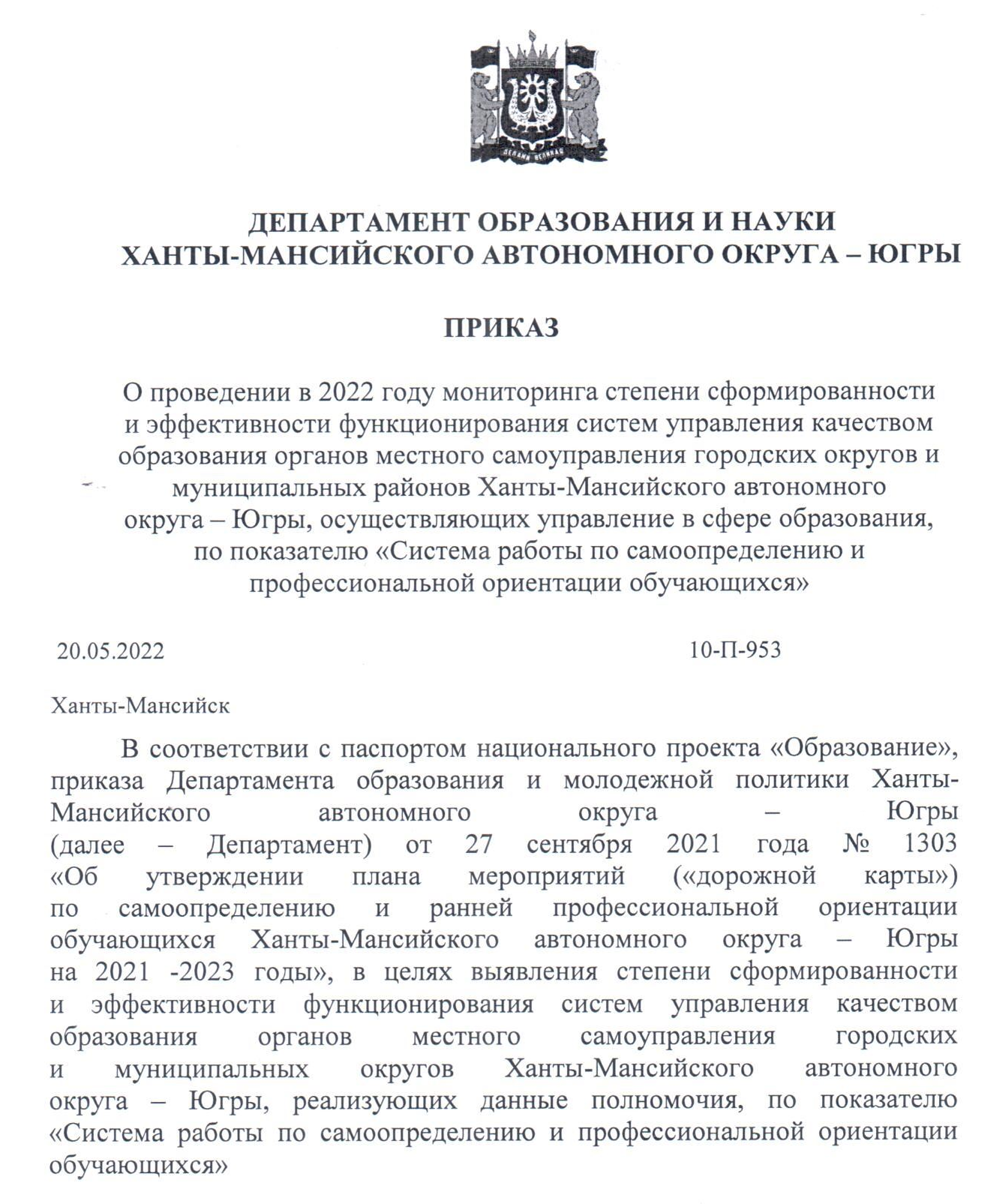 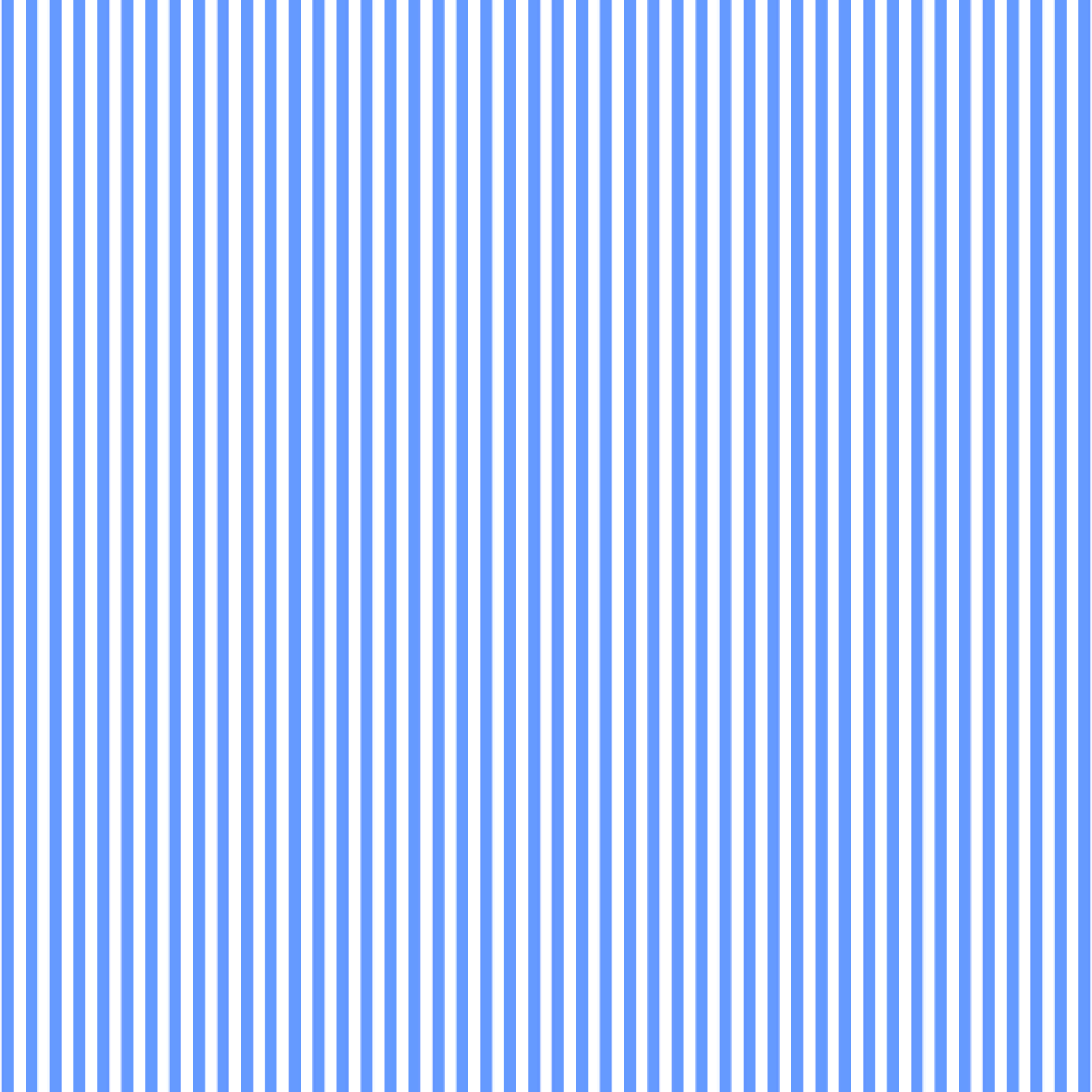 Цель мониторинга - обеспечение стабильного функционирования и (или) развития работы по самоопределению и профессиональной ориентации обучающихся в муниципальном образовании Сургутский район.
В мониторинге используется информация о результатах опросов субъектов профориентационной деятельности: состояния профориентационной деятельности классных руководителей 7-10 классов Сургутского района; готовности к профессиональному выбору выпускников 9-11 классов Сургутского района.
Показатели определяются на основе целевых значений, установленных федеральными и региональными проектами, государственными программами, с учетом требований федеральных государственных образовательных стандартов и характеризуют профориентационную деятельность по различным направлениям.
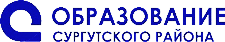 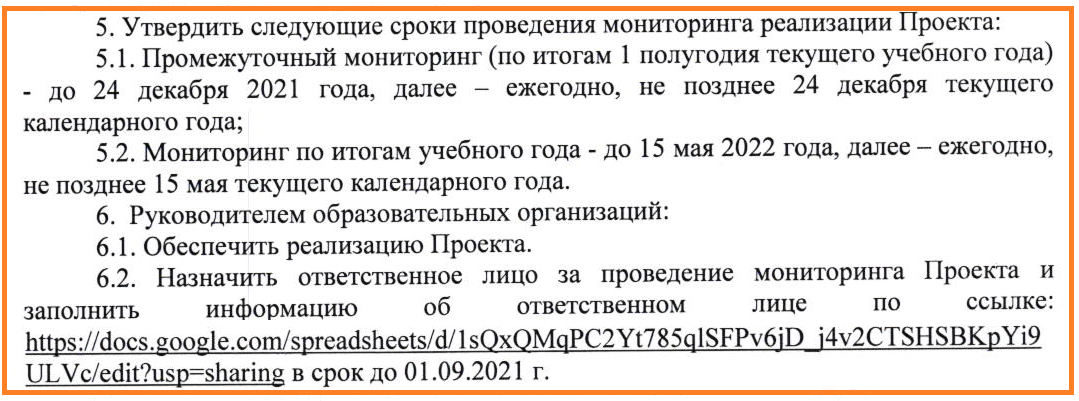 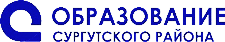 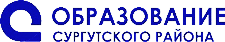 Таблица 1. Мониторинг проекта
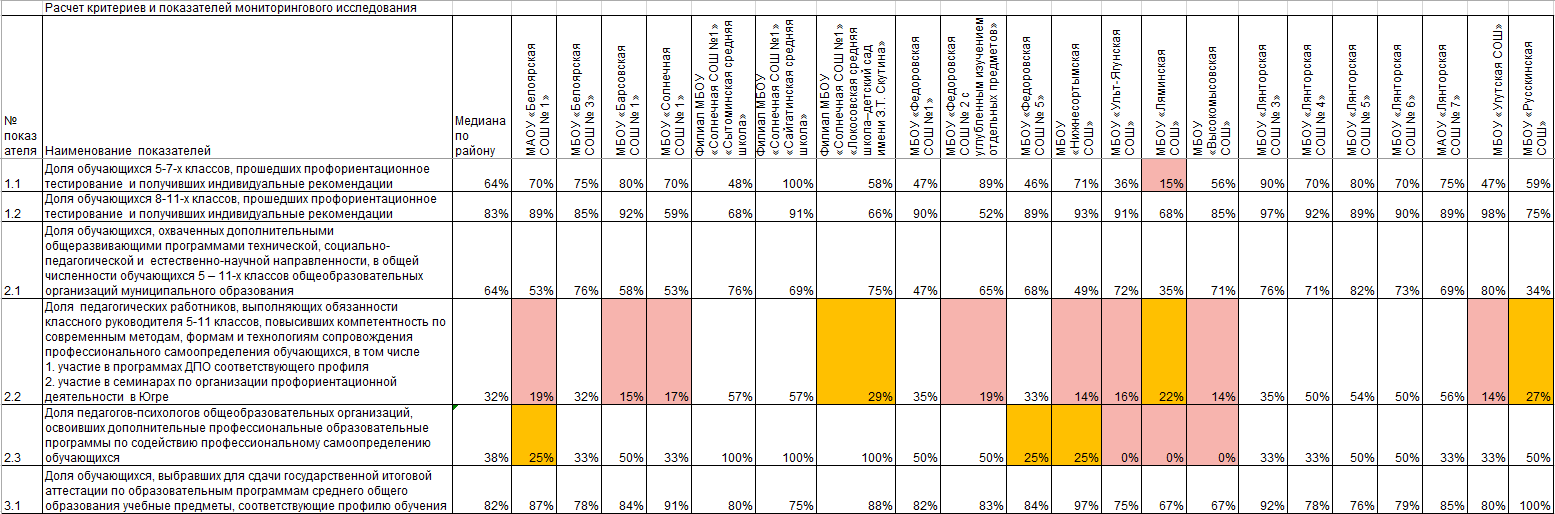 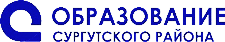 Таблица 1. Мониторинг проекта
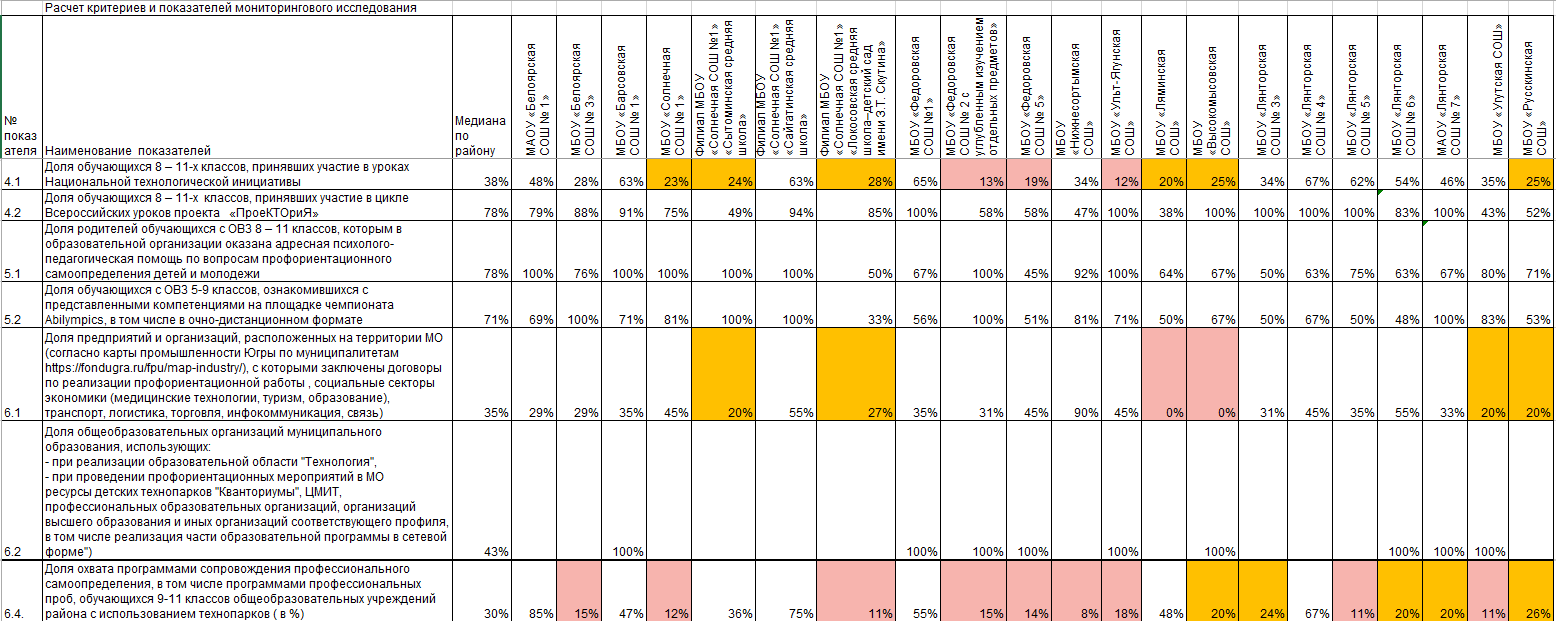 Таблица 1. Мониторинг проекта
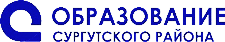 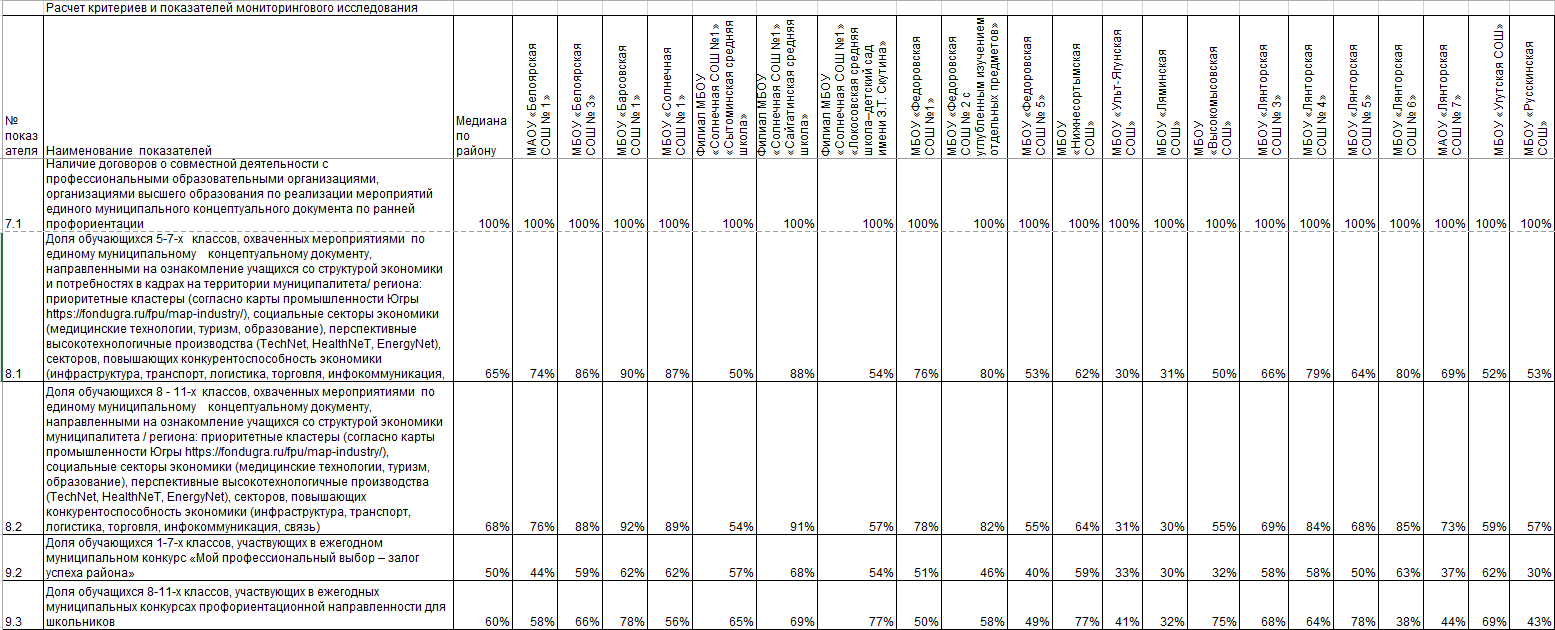 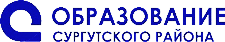 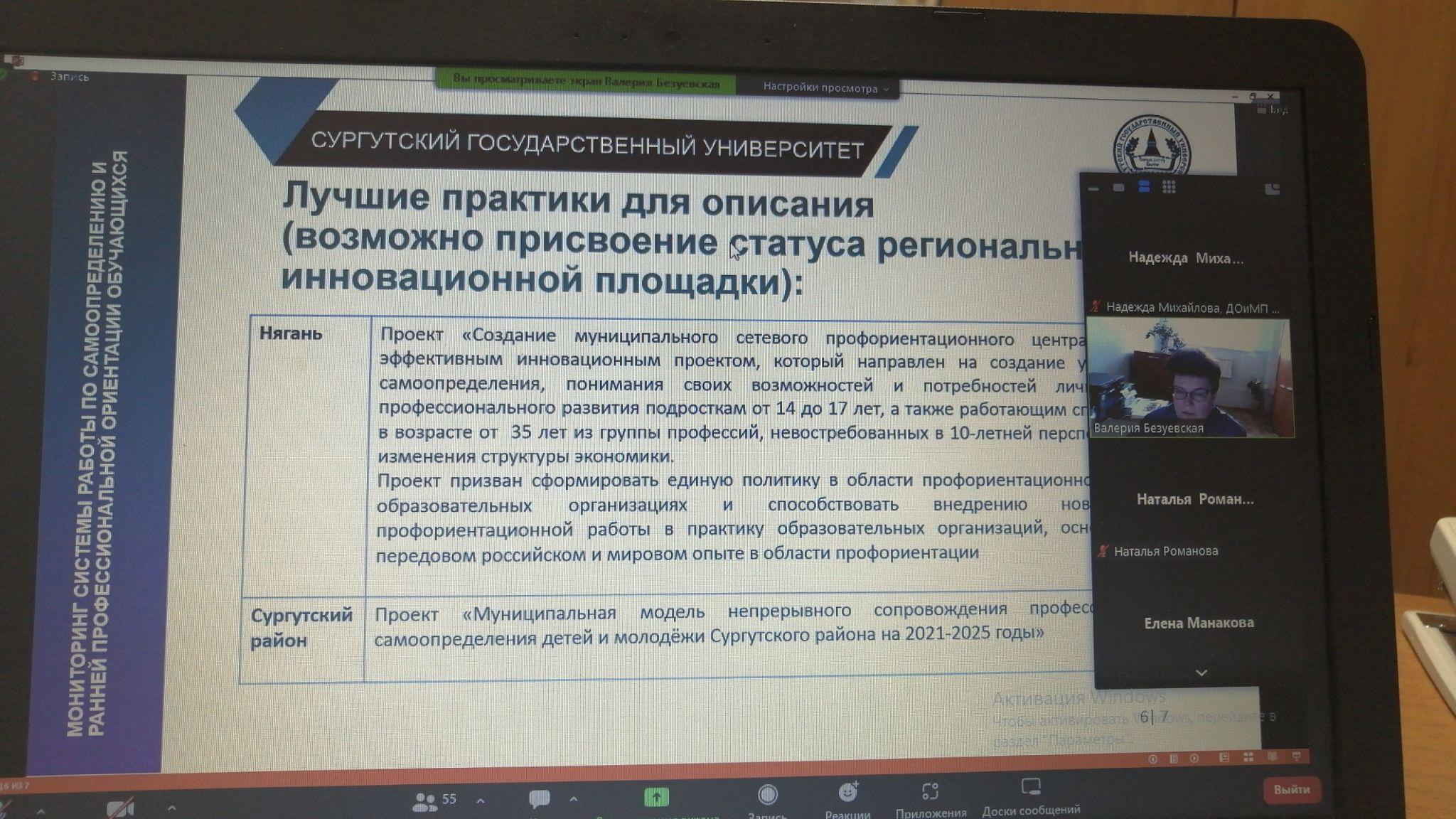 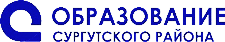 1. Доля  педагогических работников, выполняющих обязанности классного руководителя 5-11 классов, педагогов-психологов повысивших компетентность по современным методам, формам и технологиям сопровождения профессионального самоопределения обучающихся.
2. Доля обучающихся 8 – 11-х классов, принявших участие в уроках Национальной технологической инициативы.
3. Доля предприятий и организаций, расположенных на территории МО (согласно карты промышленности Югры по муниципалитетам https://fondugra.ru/fpu/map-industry/), с которыми заключены договоры по реализации профориентационной работы , социальные секторы экономики (медицинские технологии, туризм, образование), транспорт, логистика, торговля, инфокоммуникация, связь).
4. Доля охвата программами сопровождения профессионального самоопределения, в том числе программами профессиональных проб, обучающихся 9-11 классов общеобразовательных учреждений района с использованием технопарков.
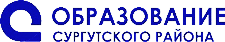 Итоги реализации модели по самоопределению и ранней профессиональной ориентации обучающихся на территории Сургутского муниципального района в 2021-2022 учебном год
Надежда Леонидовна Михайлова, ведущий специалист отдела организации общего образования департамента образования и молодёжной политики администрации Сургутского района